Holice
Holice located in the Czech Republic, in the Pardubice region
The city ​​consists of 7 parts: Holice, Old Holice, Podhráz, Podlesí, Koudelka, Roveňsko and Kamenec.
The first mention is from 1336.
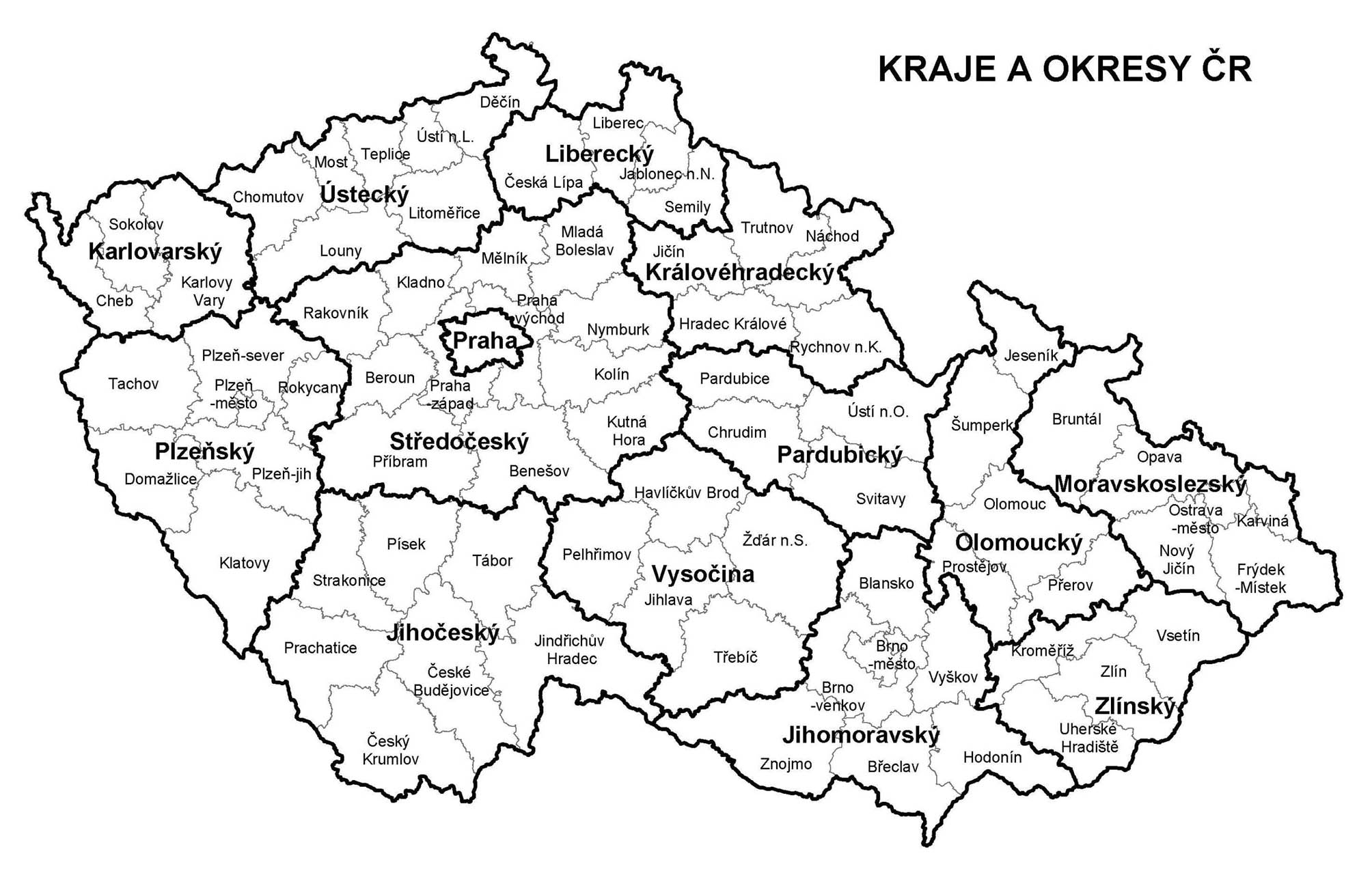 Holice
interesting places
Church st. Martin
Stone cross  on T. G. Masaryk square from 1803
African museum Dr. Emil Holub
Motocross racing in Poběžovice. There is a world championship every year.
House of Culture
and other interesting places…
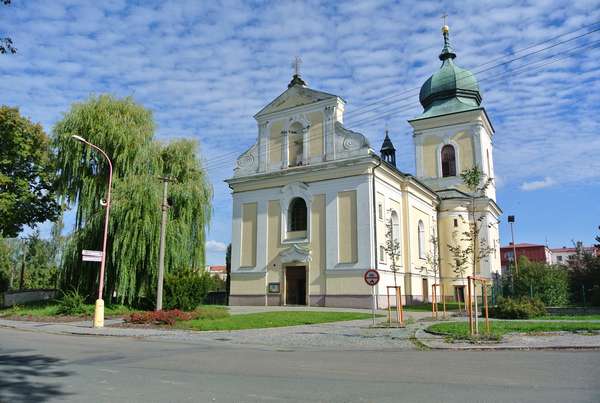 Church st. Martin
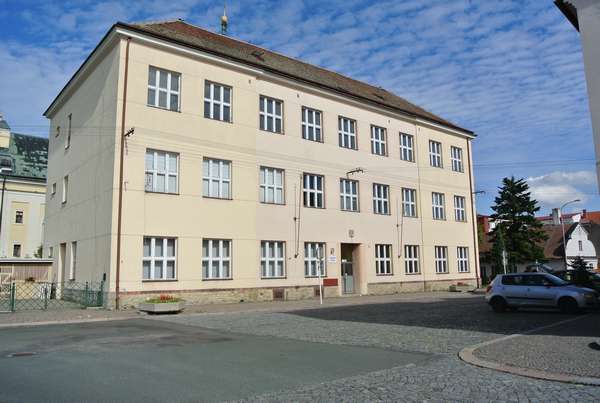 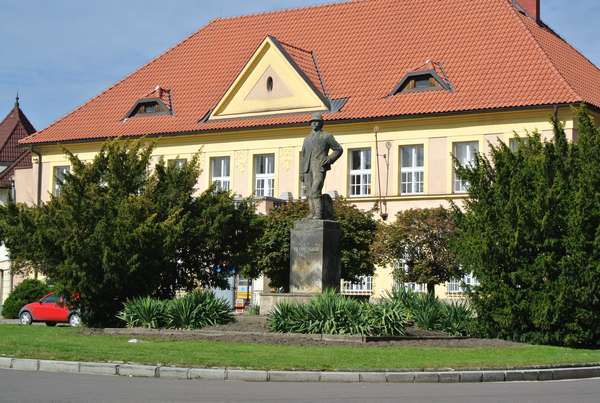 Museum Dr. Emil Holub
Our School
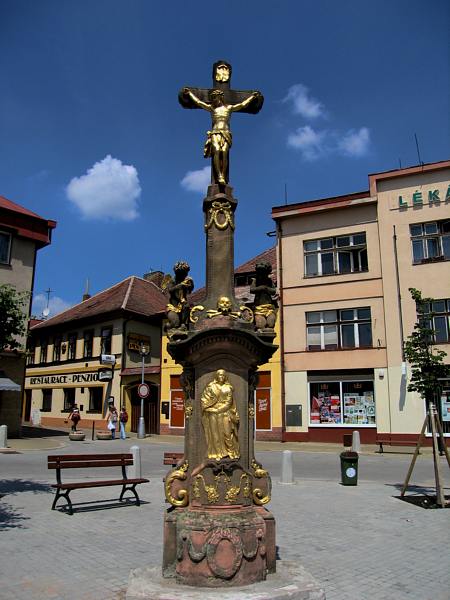 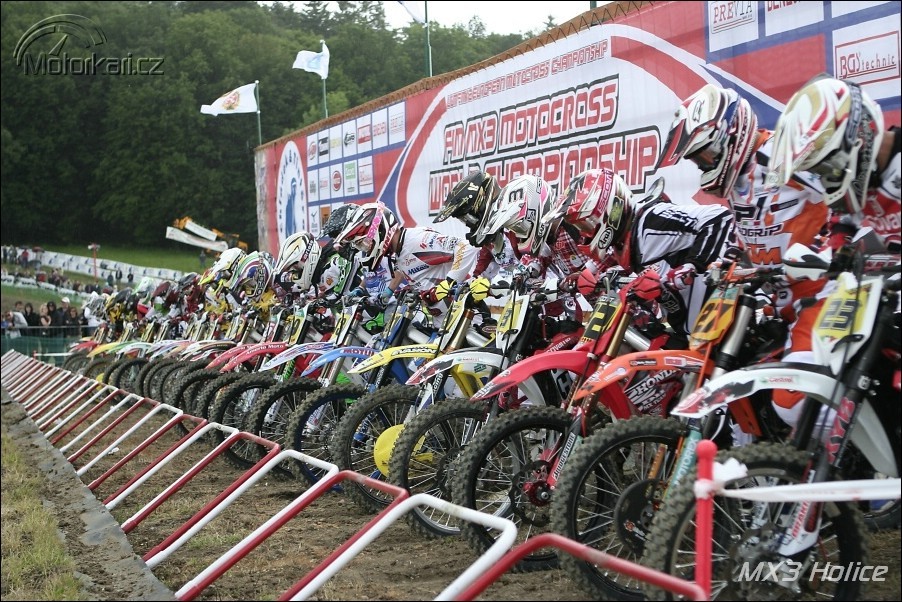 Motocross racing Poběžovice
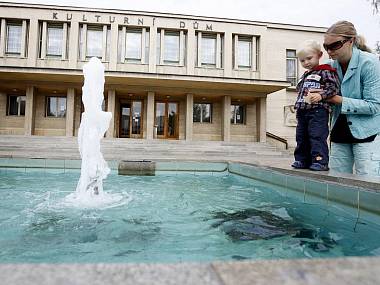 Stone cross  on T. G. Masaryk square
House of Culture
Museum Dr. Emil Holub
There are African stuffed animals and items that you brought back from his travels E. Holub.
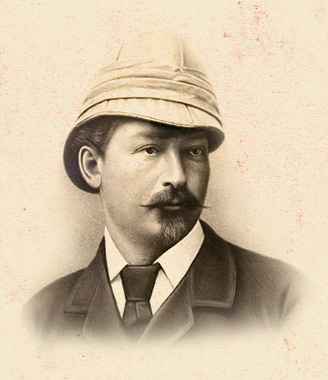 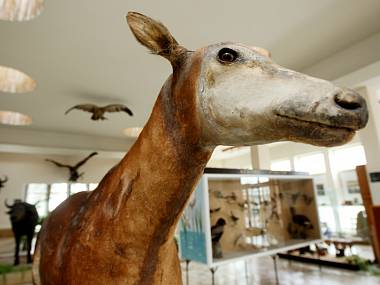 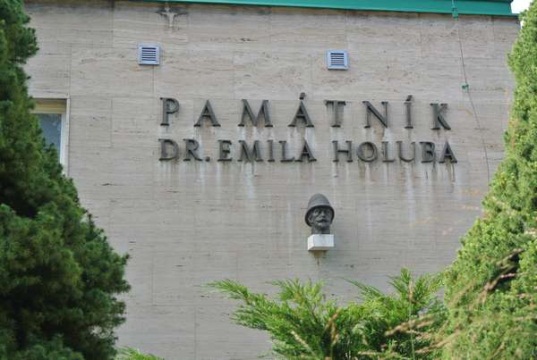 Famous people
Václav Bauman was pilot. He is hero of the Battle of Britain.
Emil Holub discovered South Africa.
Jan Kačer is actor and director.
Jiří Welsch is basketball player. 
Josef Malejovský was the famous sculptor.
Václav Bauman
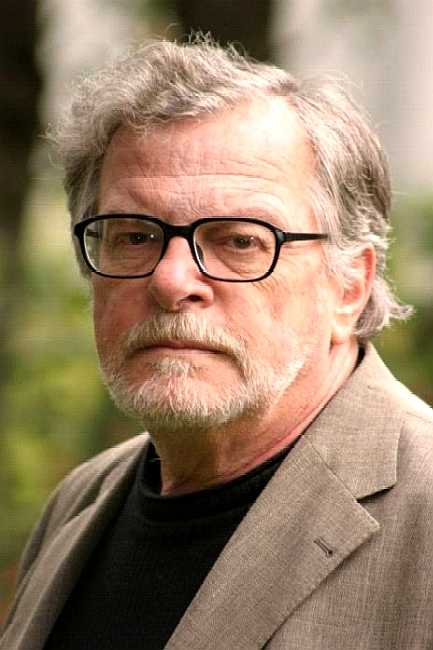 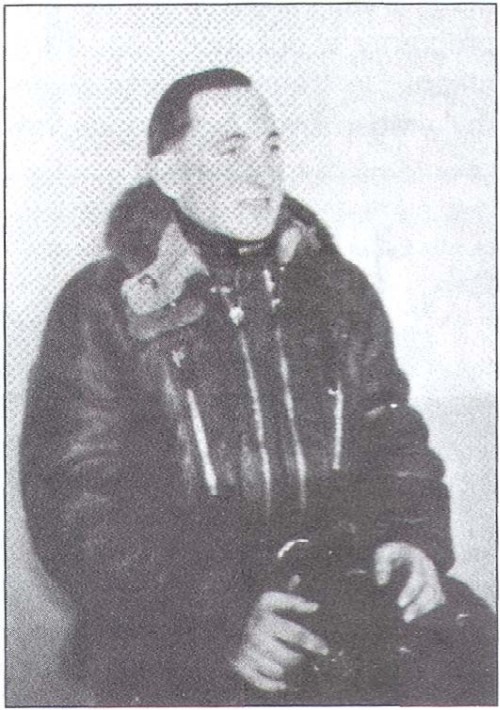 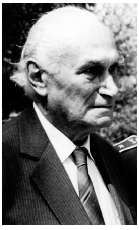 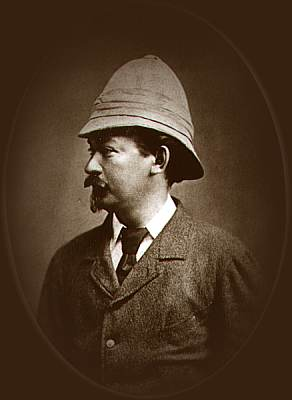 Josef Malejovský
Jan Kačer
Dr. Emil Holub
Jiří Welsch
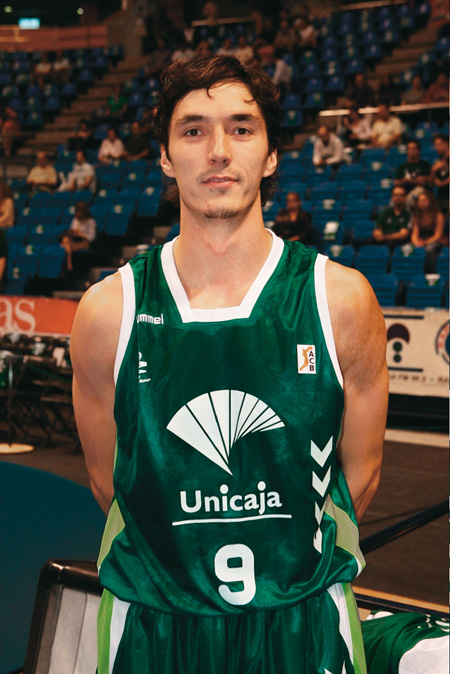 27. leden 1980
profesional basketball player
Jiri Welsch is pupil BVK Holice.
He represented Czech republic.
Now, he playing in Spain, 
	in CB Estudiantes Madrid.
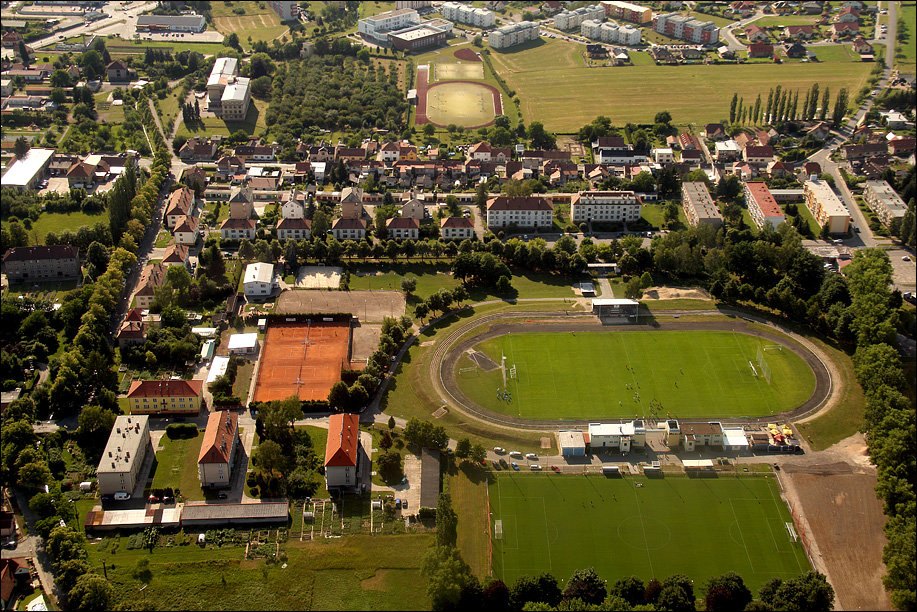